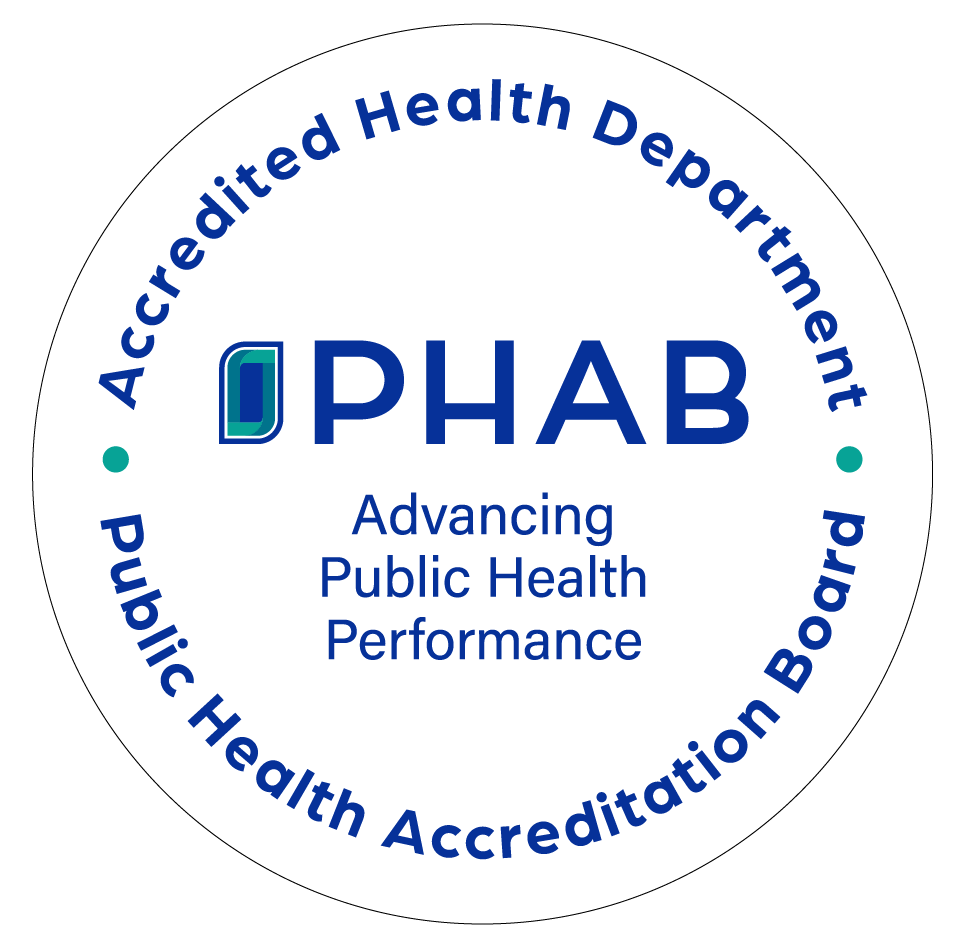 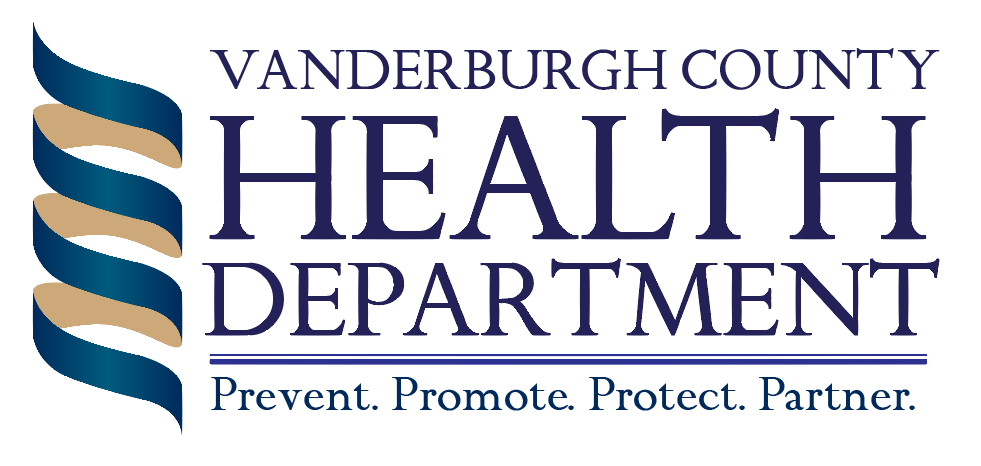 Pre to 3 Home Visitation Program
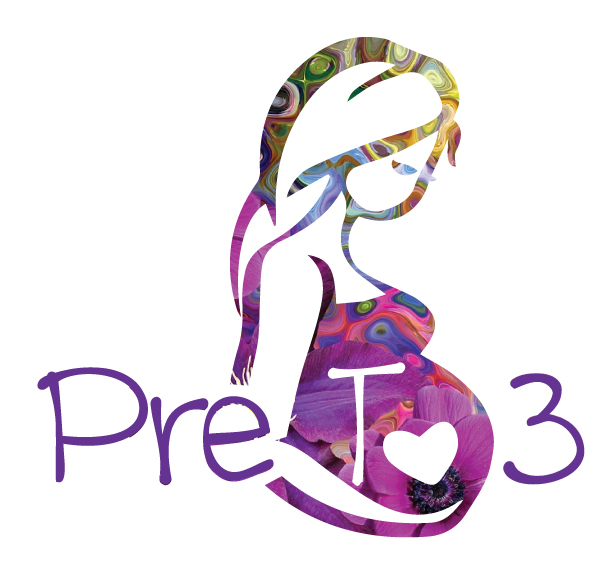 Vanderburgh County Health Department
February 20, 2024
30
Vanderburgh county data
2
IMR = Infant Mortality Rate
20
10
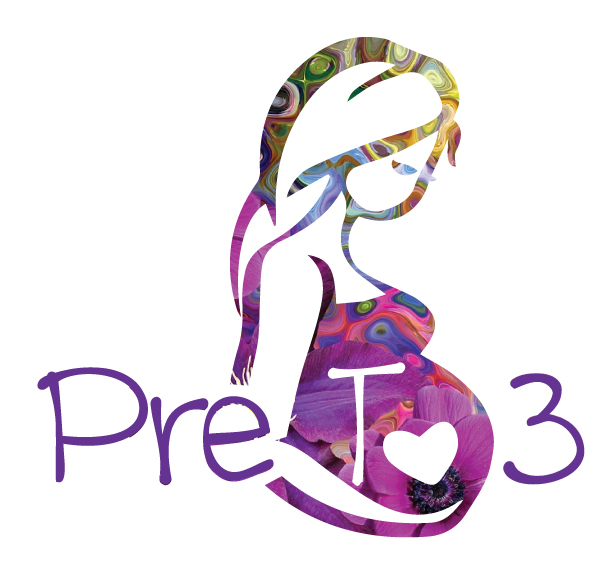 Hispanic IMR
Black  IMR
IN  IMR
White IMR
0
2012
2013
2014
2015
2016
2017
2018
2019
2020
2021
2011
Vanderburgh data
3
2017-2021 Stable Black Infant Mortality Rate
Vanderburgh 19.1 / 1000 live births
2nd highest in Indiana
Black infants are almost 2.5x more likely to die before their first birthday than White infants
47713
47713
Vanderburgh County
Vanderburgh County
4
What is pre to 3
Home visiting program utilizing community health workers (CHW), client advocates, and registered nurses
Provide long-term, consistent, hands-on support for families utilizing an evidence-based curriculum
Designed to reduce infant mortality and improve maternal/child outcomes
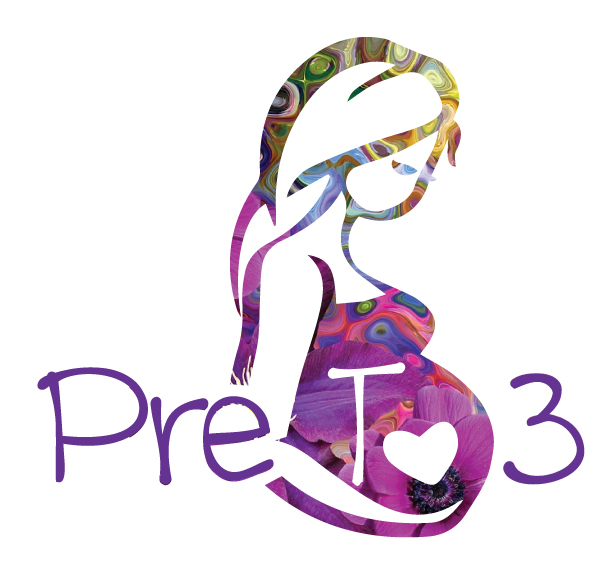 5
Program objectives
Improve maternal/child outcomes
Foster the parent-child interaction
Establish healthy environment for early childhood development
Chart paths to family self-sufficiency
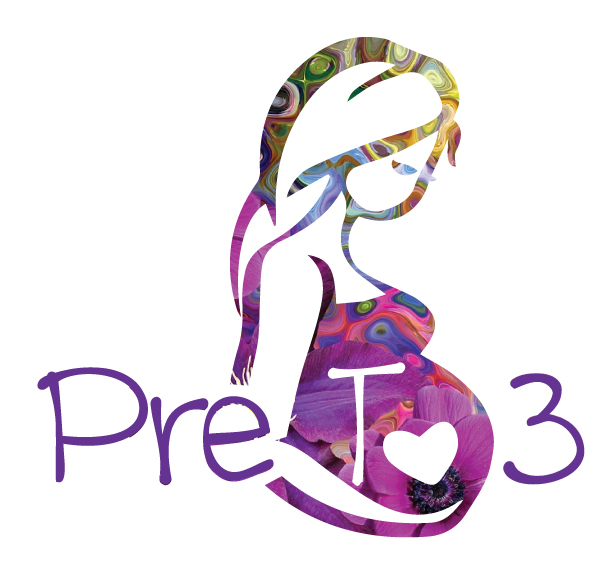 6
enrollment
Anyone who is pregnant or has a baby less than 90 days old
Can remain in the program until 3 years of age
No enrollment requirements based on 
Income
Parity 
Education level
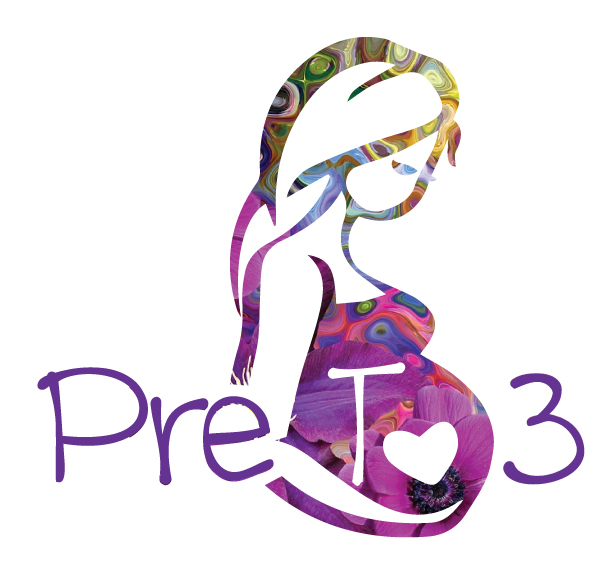 structure
7
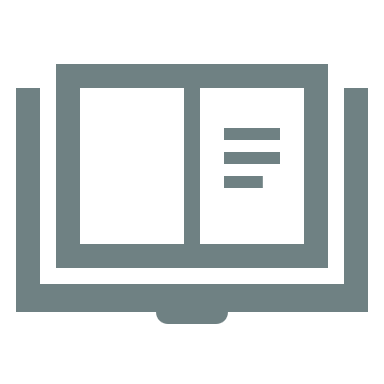 Pre to 3 Program Supervisor
Evidence Based Curriculum
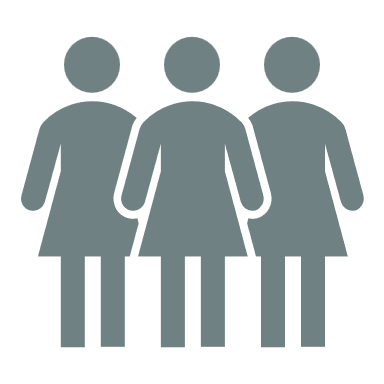 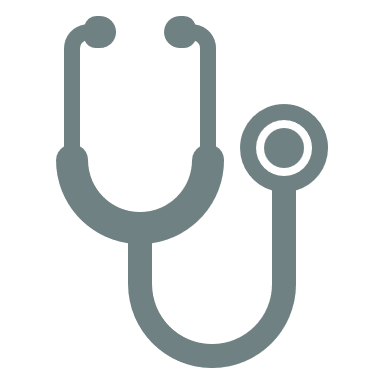 Client Advocate & Intake Coordinator
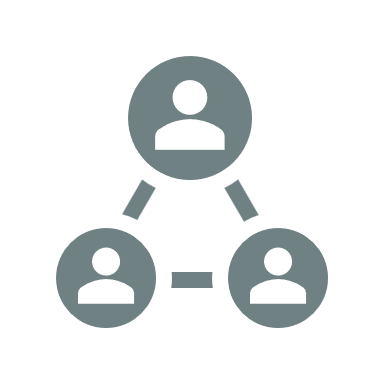 Registered Nurse
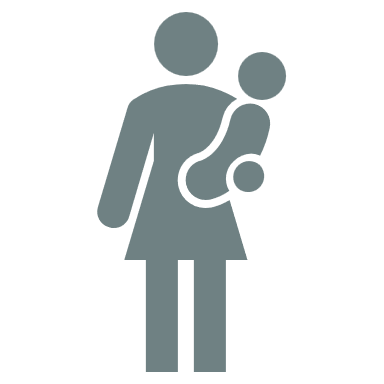 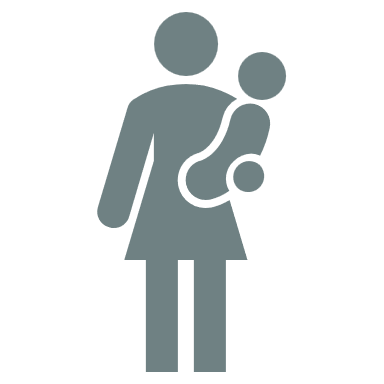 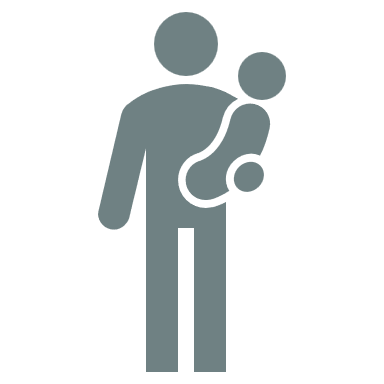 Community Health Worker
Community Health Worker
Community Health Worker
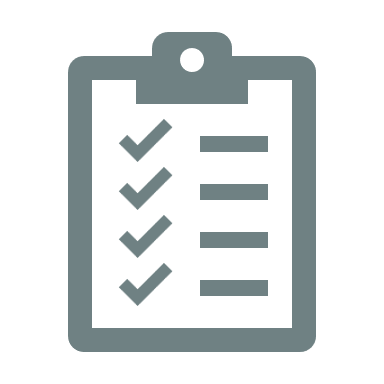 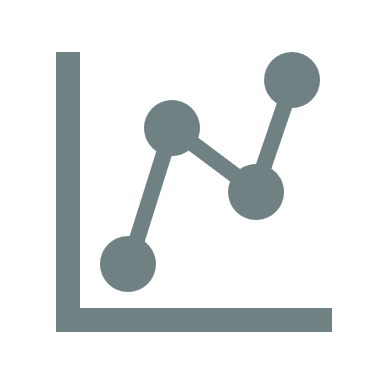 Program Manager & QA Coordinator
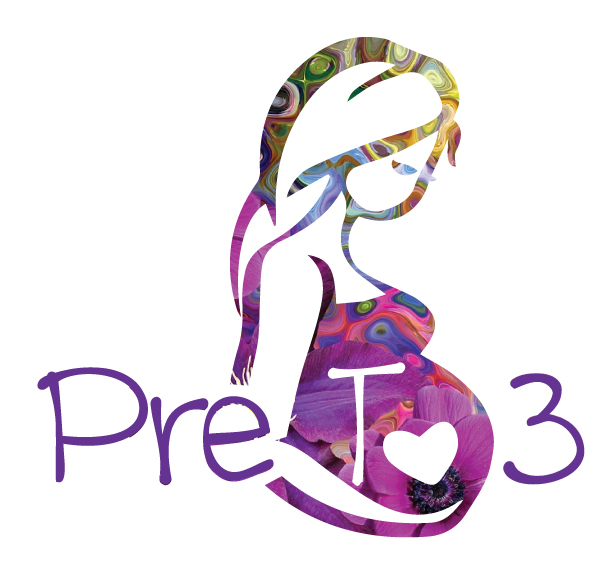 Data Analyst
[Speaker Notes: Unique model using CHWs
Only program billing for CHWs in Indiana]
8
Screenings & assessments
ACES/Resilience Questionnaire
Intimate Partner Violence
Edinburgh Postnatal Depression Scale
ASQ-3 and ASQ:SE-2
Home Safety
Healthy Families Parenting Inventory
Social Determinants of Health
Preeclampsia Risk Screening
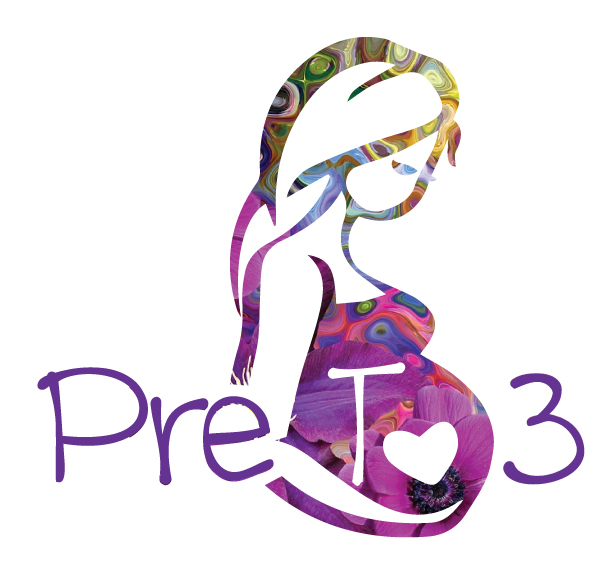 [Speaker Notes: Highlight SDOH screenings]
9
Current Numbers
487
58
1,151
237
clients who completed an intake appointment
Program graduates 
(2019 YTD)
clients currently active in Pre to 3
births while enrolled in the program (2019 YTD)
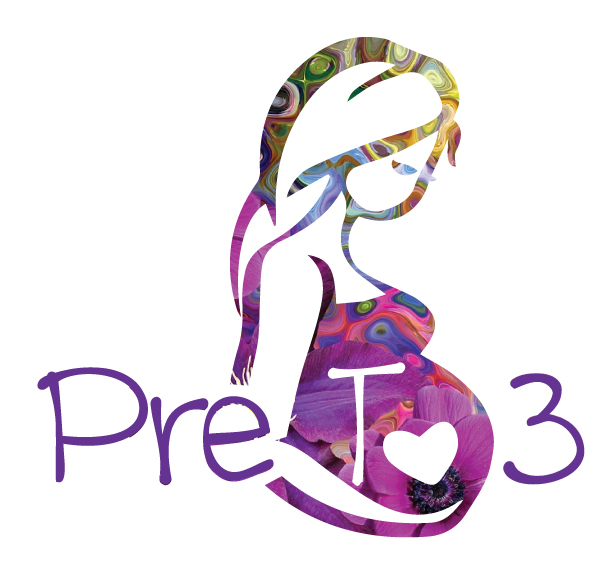 10
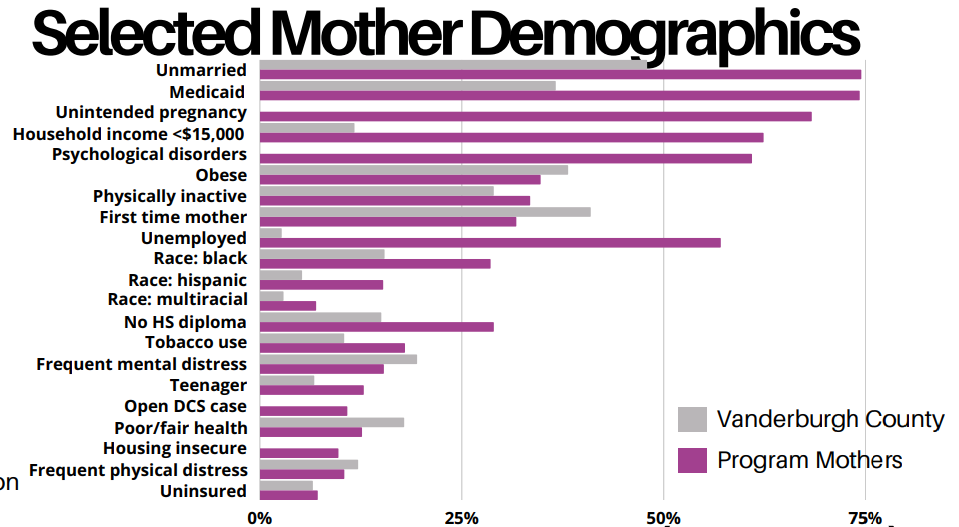 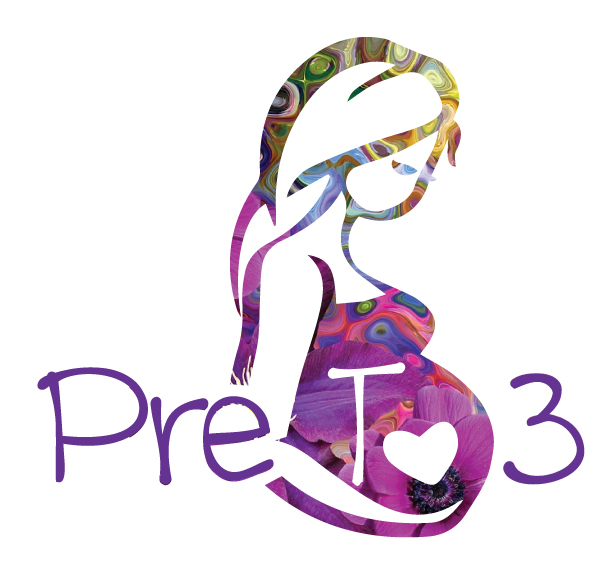 [Speaker Notes: Highlight Medicaid, income, unemployed]
11
Pre to 3 client Outcomes
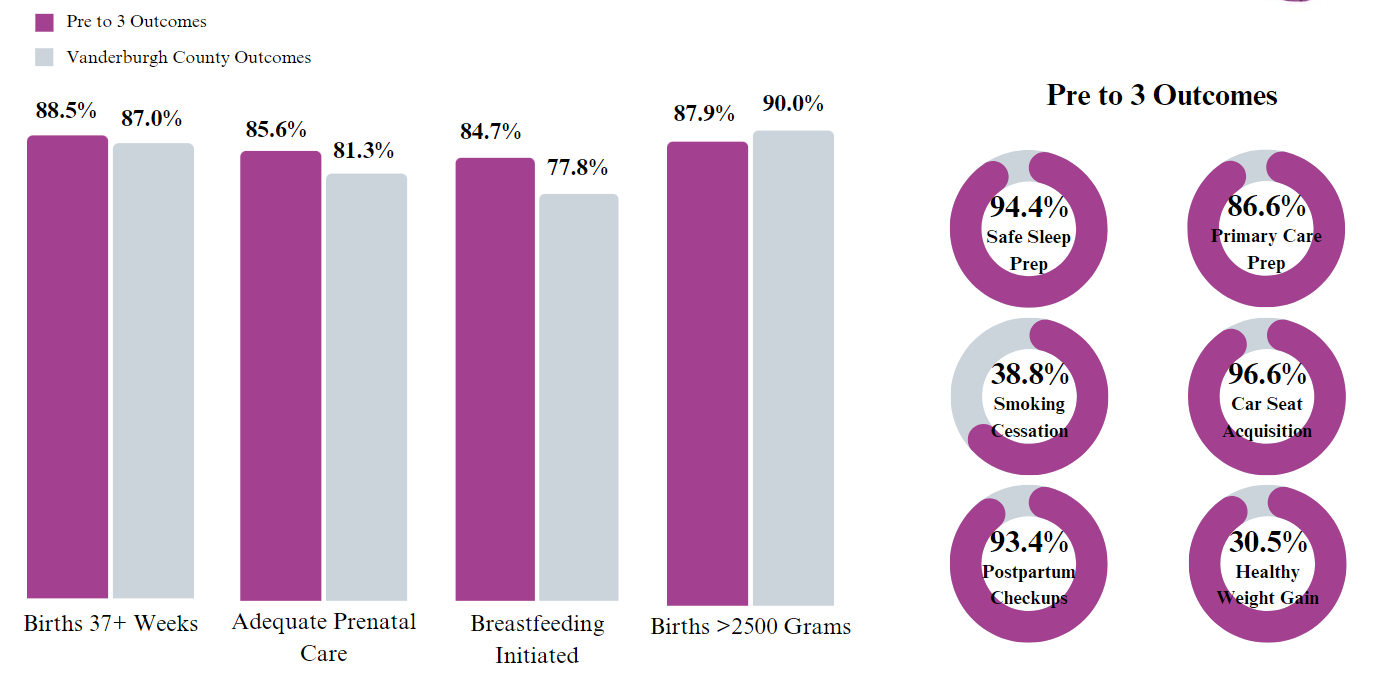 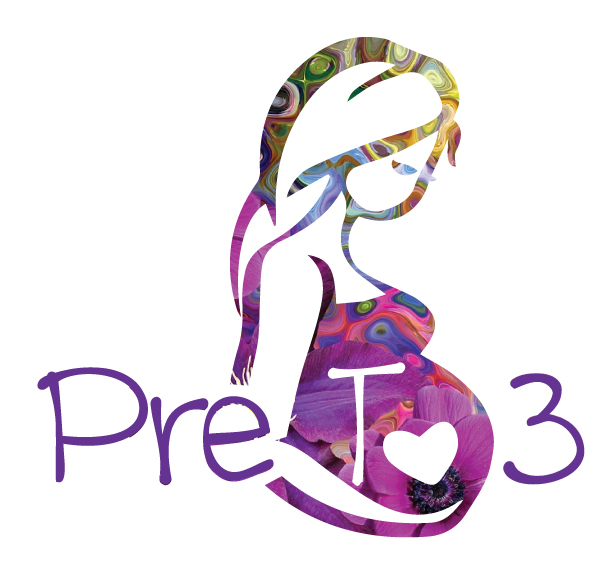 12
Expansion & funding sources
Expansion
Duplicating program in Dubois County
Anticipate duplicating to two additional counties in 2024
Funding Sources
Revenue/billing
Grants
Local Non-Profit Foundations
Purdue Partnership
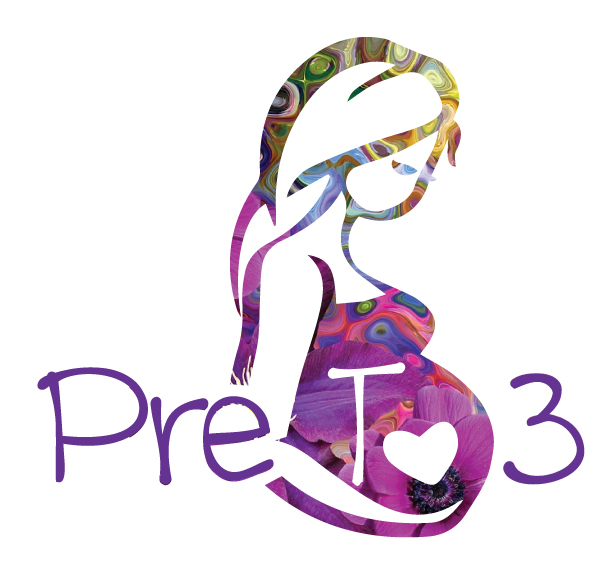 13
Pre to 3 program helps me be the mom I want to be while helping me practice self-regulation and social emotional skills.
After being referred to the Pre to 3program by the VCHD lab, she is now sober and in recovery from substance use disorder. She was wary of the program at first but promised herself to give it a try. She met with the Pre to 3 team from 8 weeks prenatal until now…18 months postpartum! She proudly shares how the tools learned in Pre to 3 not only helps her be the mom that she wants to be for her child but helps her practice self-regulation and social emotional skills that aid in managing her recovery.
THANK YOU
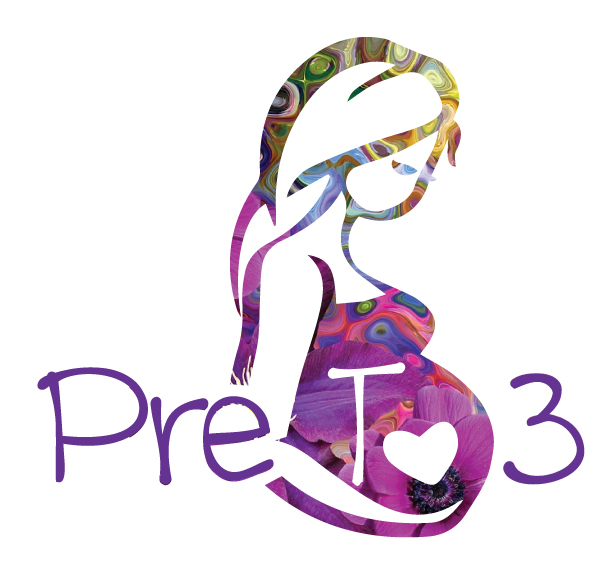 15
County Commissioners
Cheryl Musgrave			President
Justin Elpers				Vice President
Mike Goebel				Member
16
VCHD Board of health
Dr. Mark Royer, MD, MBA				Chair 
Sandie Strader-McMillen, MHA, MBA		Vice-Chair
Dr. Mark E. Wohlford, DDS, PhD			Member 
Dr. R Michelle Galen, MD, FAAFP, FAWM	Member
Dr. Julie Wohrley, MD				Member
Margaret Musgrave 					Member
Dr. Maria Del Rio Hoover, MD			Member